Happy Hours
Side Table
Item: 1065
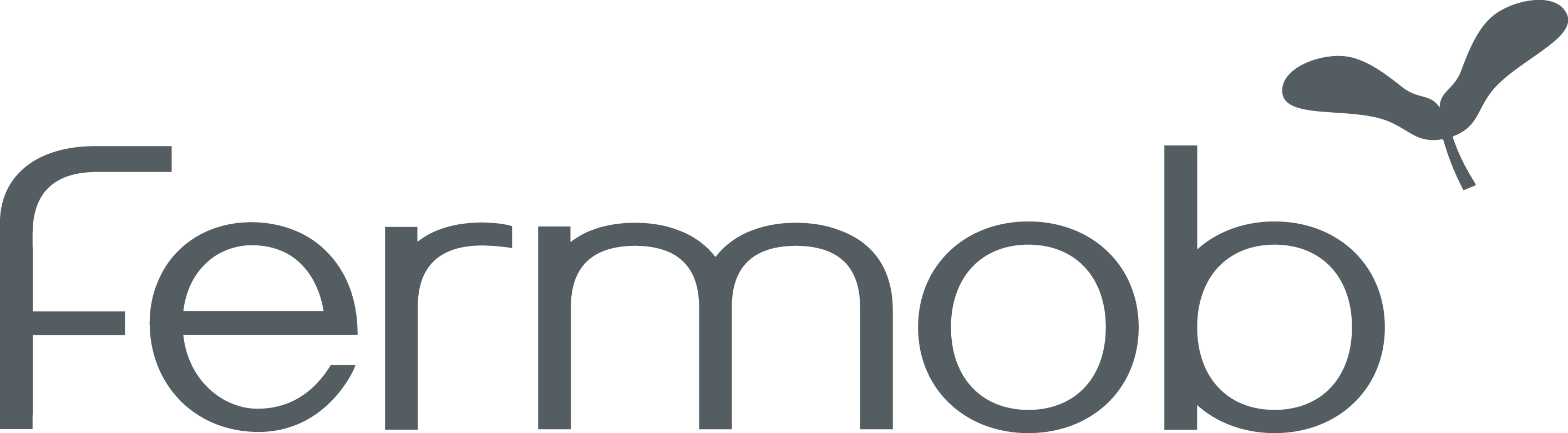 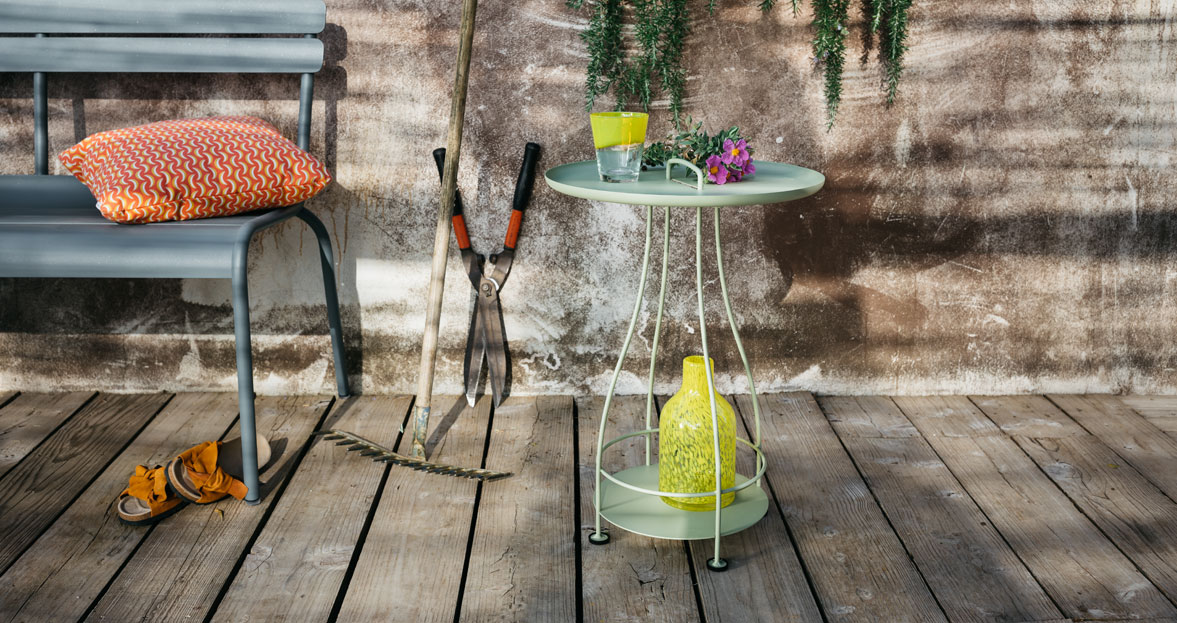 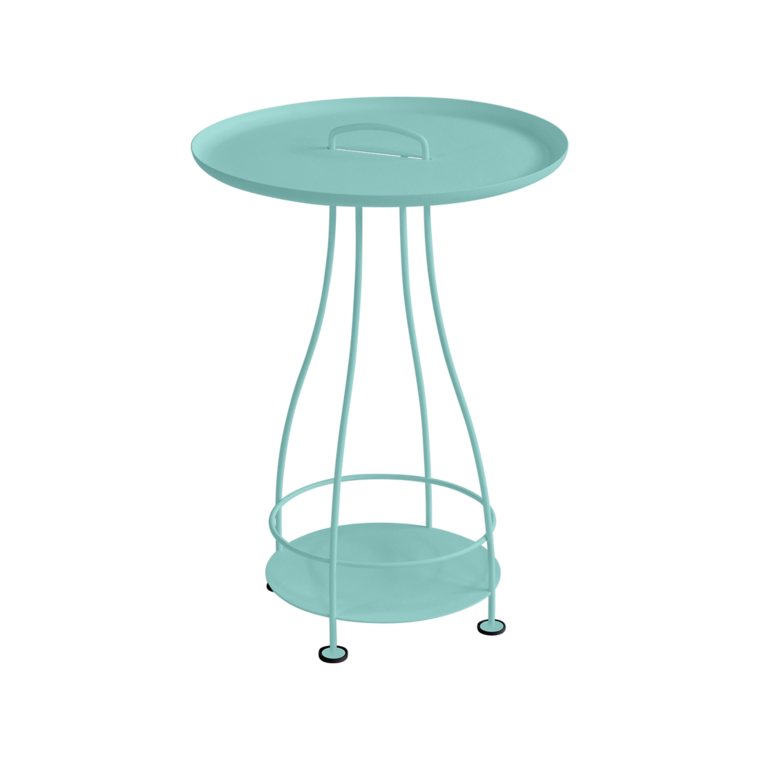 Removable aluminum top
Steel rod and sheet frame
Very High Protection
UV-Resistant
Requires assembly
Suitable for contract use
Shown in Lagoon Blue
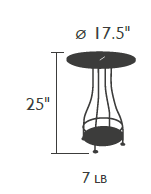 Available in our
 standard palette of 24 colors.
fermobUSA.com